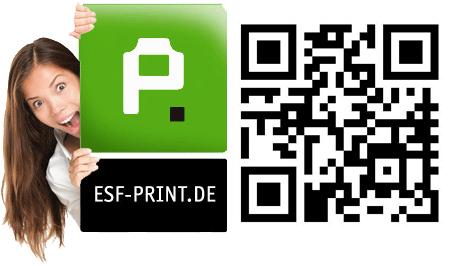 Diese Seite bitte löschen
Hinweis zu dieser Vorlage:

Diese Vorlage wurde mit der Präsentationsapp von Google erstellt. Alle enthaltenen Bilder und Grafiken dürfen für den eigenen Gebrauch verwendet werden. Sie dürfen die Vorlage auch an Freunde und Bekannte weitergeben, nur eine kommerzielle Nutzung oder das anbieten im Internet ist nicht erlaubt.

Eventuell benötigen Sie zusätzliche Schriftarten die bei google automatisch verwendet werden. Sie können natürlich alle Schriftarten als auch Farben ändern, verschieben, kopieren.

Achten Sie bitte stets darauf genug Abstand mit Texten und Seitenzahlen zu den Papierrändern zu halten um später einen randlosen Druck zu erhalten. Der randlose Druck ist bei esf-print.de ohne Aufpreis möglich.

Wenn Sie Bilder platzieren, dann machen Sie das bitte NIEMALS über die Zwischenablage, also durch kopieren und einsetzen. Ihre Bilder werden dann nur in Bildschirmauflösung eingebunden was zu einem sehr schlechten Druckergebnis führt. Setzen Sie deshalb Bilder nur per Drag & Drop oder durch hochladen in das Dokument ein. Je nach Version Ihrer Software kann diese Funktion auch eine andere Bezeichnung haben.

Den fertigen Entwurf laden Sie bitte als PDF-Datei auf Ihre Festplatte. Das speichern als PNG-Bilddatei ist auch möglich, achten Sie dann aber auf die bestmögliche Auflösung beim speichern. JPG ist nicht zu empfehlen da Powerpoint normalerweise hier nur eine Bildschirmauflosung speichert.

Sicherlich möchten Sie von Ihrem Entwurf auch einen Ausdruck auf Papier haben. Den fertigen wir bei esf-print.de beim ersten Entwurf kostenlos. Alles was Sie dazu benötigen ist eine Angebotsnummer die Sie über unseren Kalkulator für Hochzeitszeitungen erhalten:

https://esf-print.de/hochzeit#funk

Wir wünschen viel Spaß und viel Erfolg beim gestalten und stehen Ihnen natürlich auch bei Fragen gerne und kostenlos zur Verfügung

Für diese Vorlage benötigen Sie folgende google-Schriftarten:
https://fonts.google.com/download?family=Anton
WIR HEIRATEN
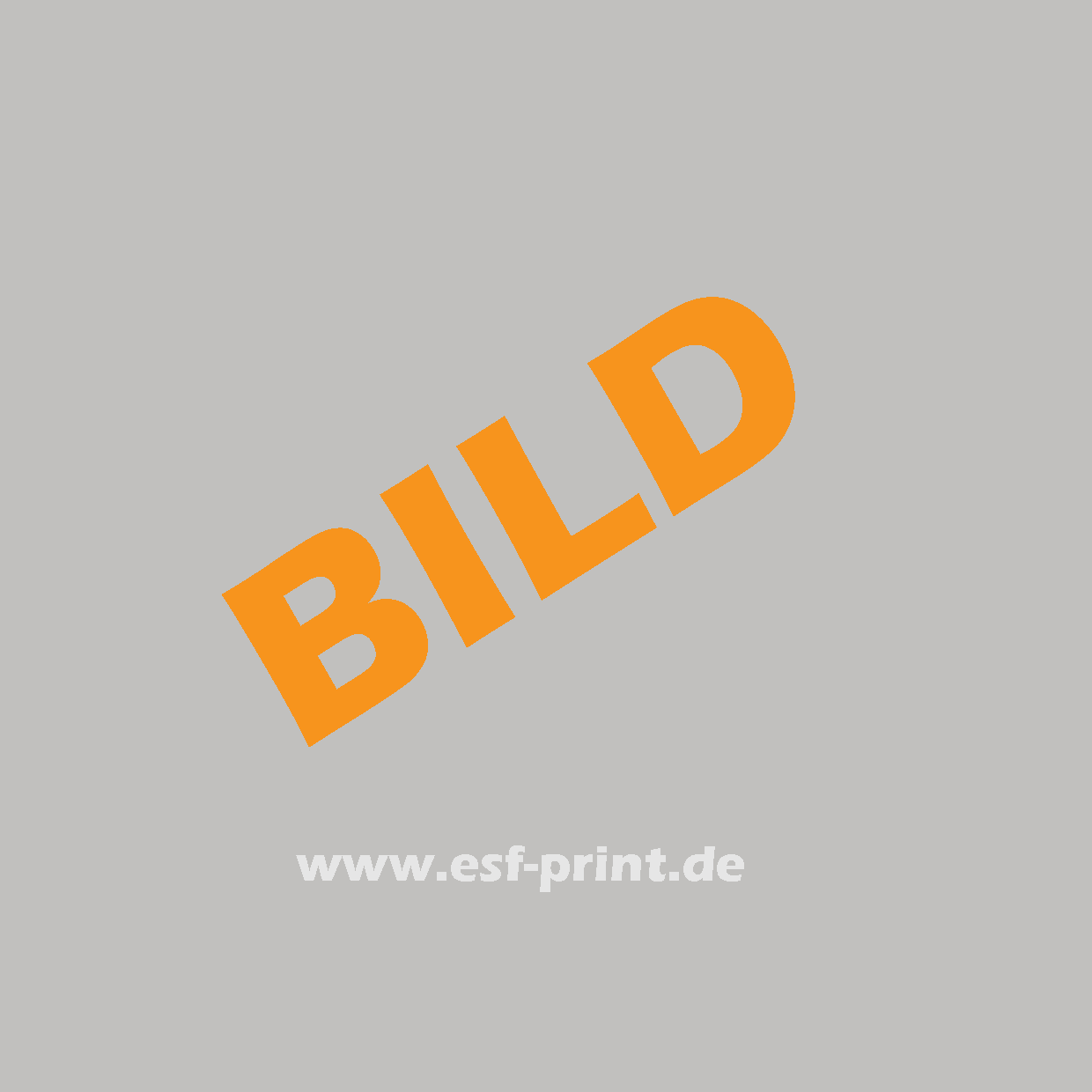 Anton und Antonia heiraten am 19. Mai
In dieser exklusiven und einmaligen Ausgabe:
Steckbriefe, Wortmeldungen von Familie und Freunden, Jugendfotos sowie viele Bilder von den Junggesellenpartys
INHALT
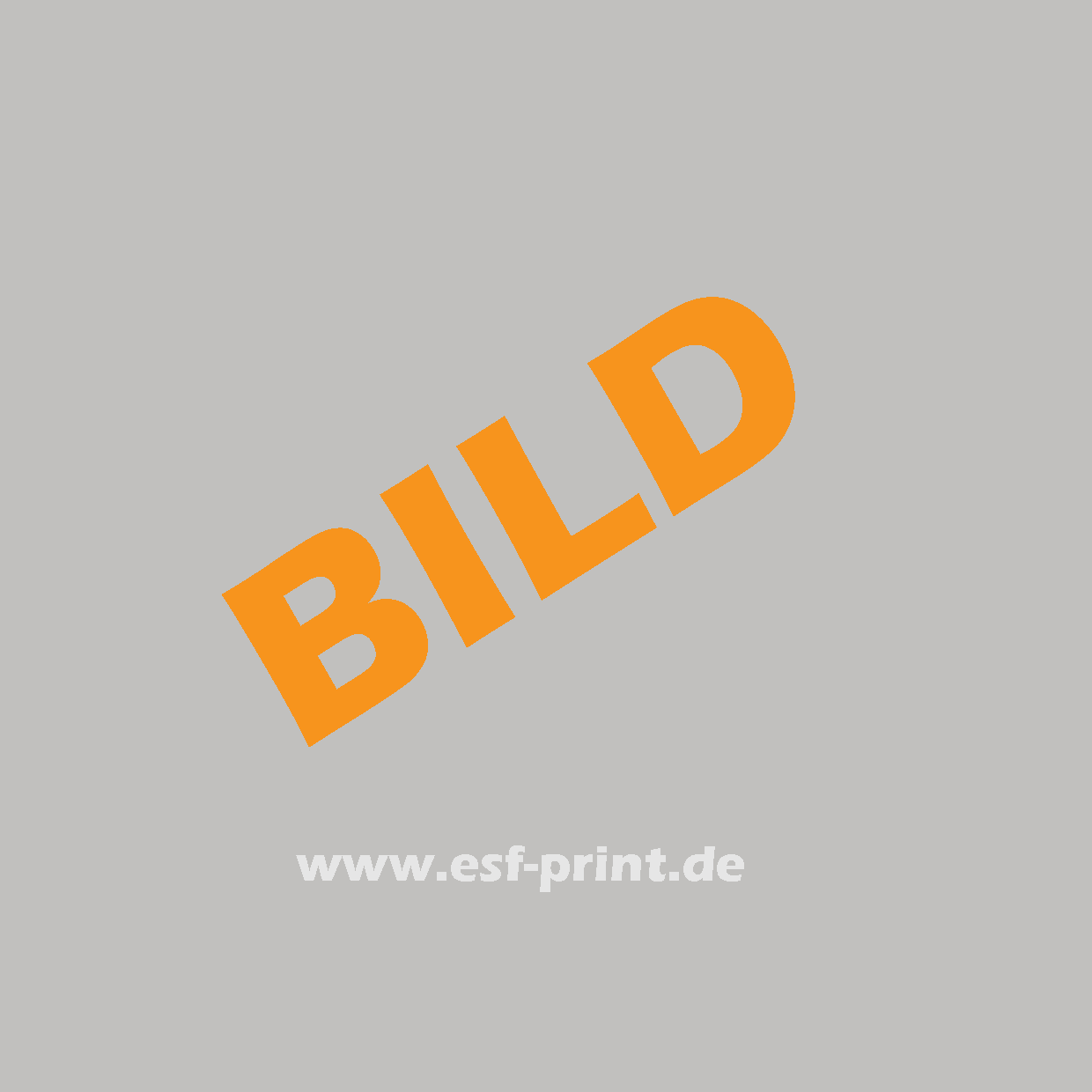 eu pede mollis pretium. Integer tincidunt. Cras dapibus. Vivamus elementum semper nisi. Aeneaneu pede mollis pretium. Integer tincidunt. Cras dapibus. Vivamus elementum semper nisi. Aeneaneu pede mollis pretium. Integer tincidunt. Cras dapibus. Vivamus elementum semper nisi. Aeneaneu pede mollis pretium. Integer tincidunt. Cras dapibus. Vivamus elementum semper nisi. Aenean
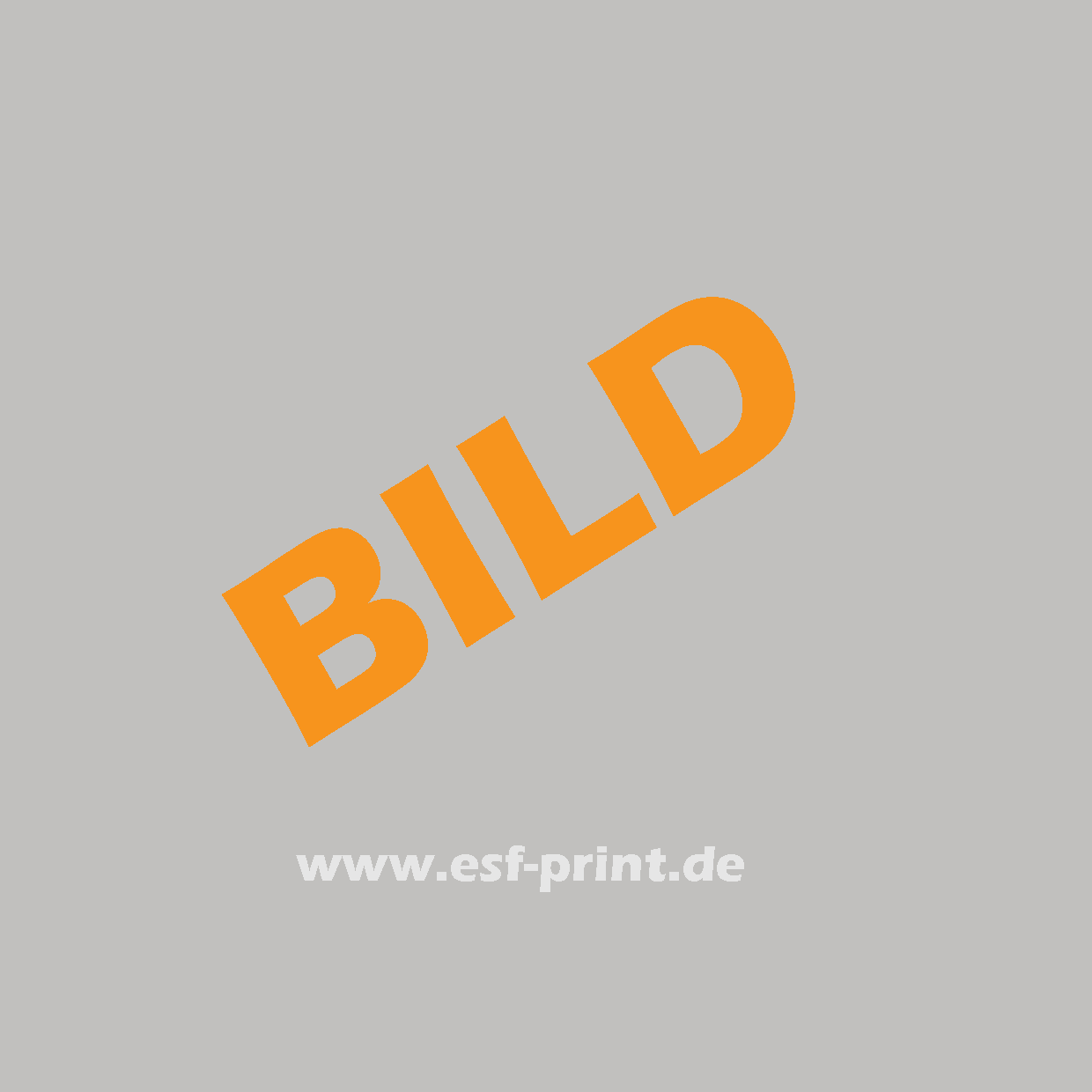 eu pede mollis pretium. Integer tincidunt. Cras dapibus. Vivamus elementum semper nisi. Aeneaneu pede mollis pretium. Integer tincidunt. Cras dapibus. Vivamus elementum semper nisi. Aeneaneu pede mollis pretium. Integer tincidunt. Cras dapibus. Vivamus elementum semper nisi. Aeneaneu pede mollis pretium. Integer tincidunt. Cras dapibus. Vivamus elementum semper nisi. Aenean
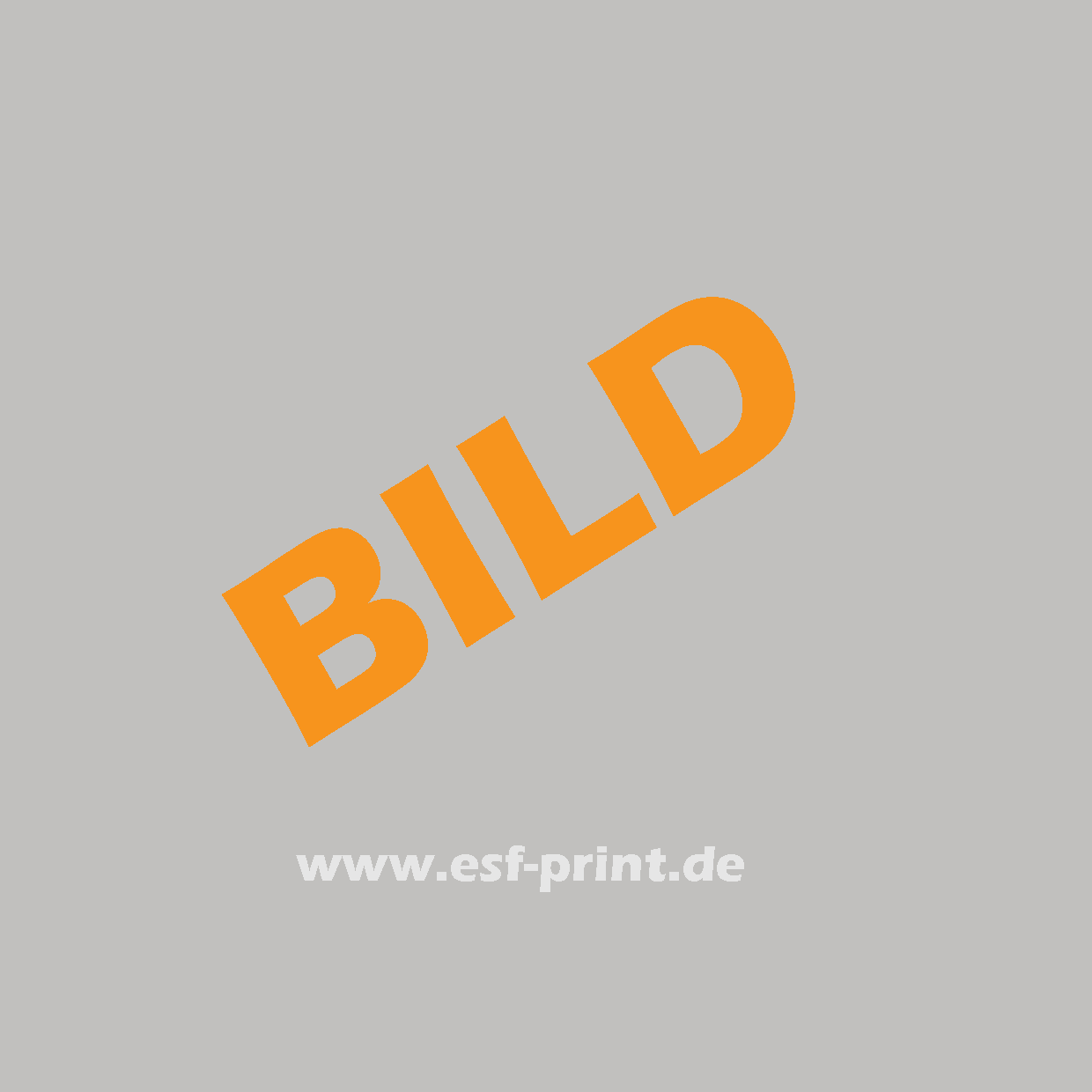 eu pede mollis pretium. Integer tincidunt. Cras dapibus. Vivamus elementum semper nisi. Aeneaneu pede mollis pretium. Integer tincidunt. Cras dapibus. Vivamus elementum semper nisi. Aeneaneu pede mollis pretium. Integer tincidunt. Cras dapibus. Vivamus elementum semper nisi. Aeneaneu pede mollis pretium. Integer tincidunt. Cras dapibus. Vivamus elementum semper nisi. Aenean
STECKBRIEF ANTONIA
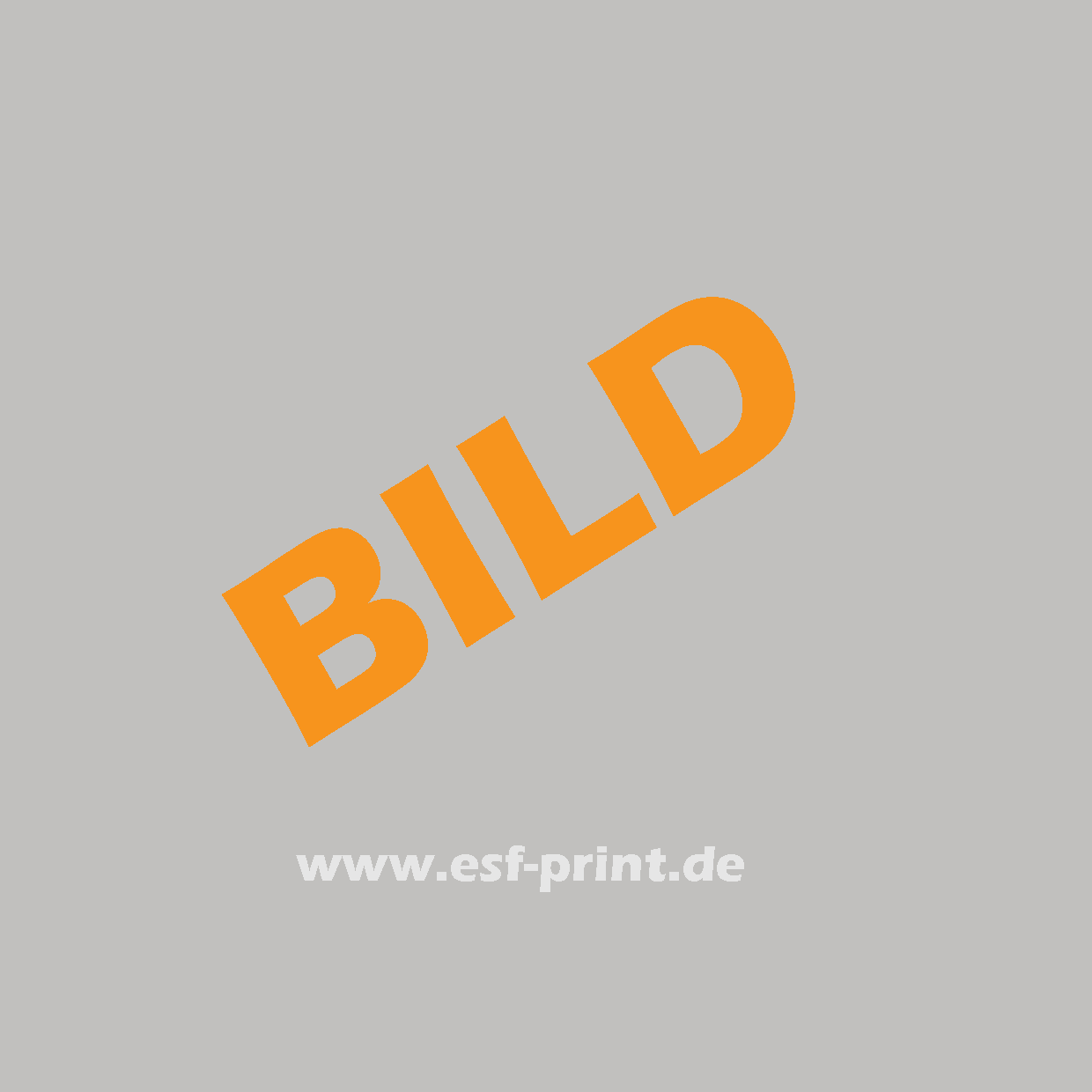 eu pede mollis pretium. Integer tincidunt. Cras dapibus. Vivamus elementum semper nisi. Aeneaneu pede mollis pretium. Integer tincidunt. Cras dapibus. Vivamus elementum semper nisi. Aeneaneu pede mollis pretium. Integer tincidunt. Cras dapibus. Vivamus elementum semper nisi. Aeneaneu pede mollis pretium. Integer tincidunt. Cras dapibus. Vivamus elementum semper nisi. Aenean
eu pede mollis pretium. Integer tincidunt. Cras dapibus. Vivamus elementum semper nisi. Aeneaneu pede mollis pretium. Integer tincidunt. Cras dapibus. Vivamus elementum semper nisi. Aeneaneu pede mollis pretium. Integer tincidunt. Cras dapibus. Vivamus elementum semper nisi. Aeneaneu pede mollis pretium. Integer tincidunt. Cras dapibus. Vivamus elementum semper nisi. Aenean
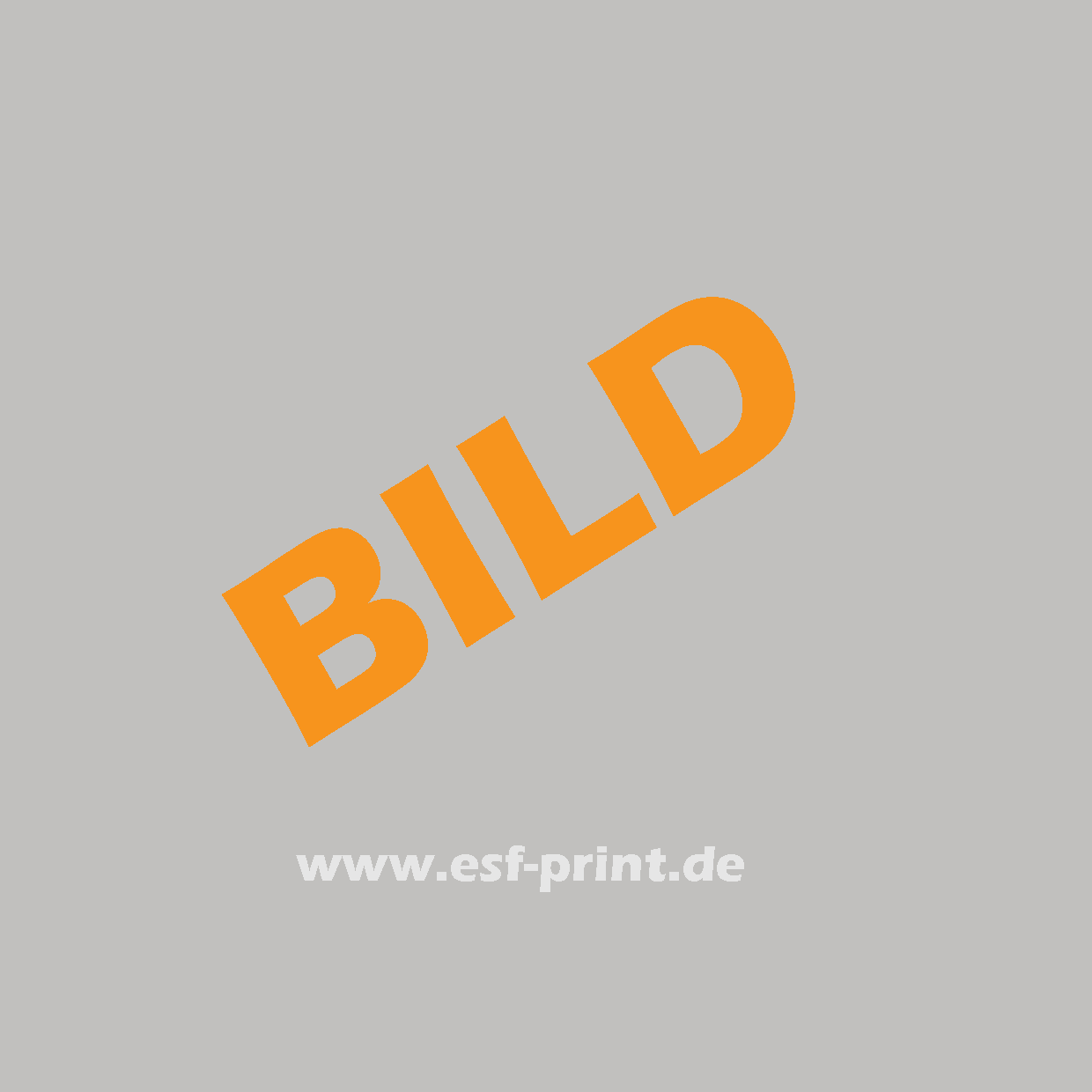 INTERVIEW
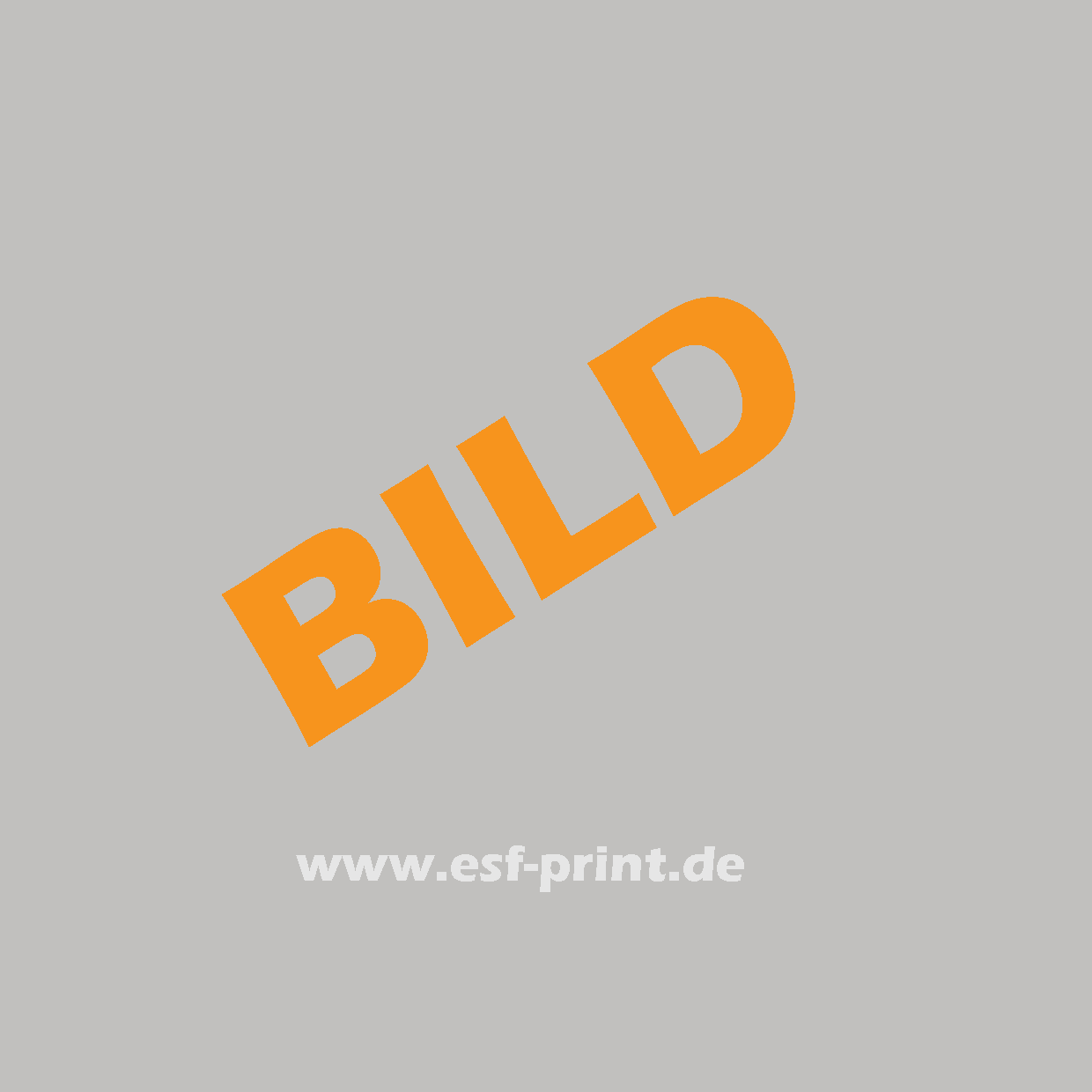 eu pede mollis pretium. Integer tincidunt. Cras dapibus. Vivamus elementum semper nisi. Aeneaneu pede mollis pretium. Integer tincidunt. Cras dapibus. Vivamus elementum semper nisi. Aeneaneu pede mollis pretium. Integer tincidunt. Cras dapibus. Vivamus elementum semper nisi. Aeneaneu pede mollis pretium. Integer tincidunt. Cras dapibus. Vivamus elementum semper nisi. Aenean
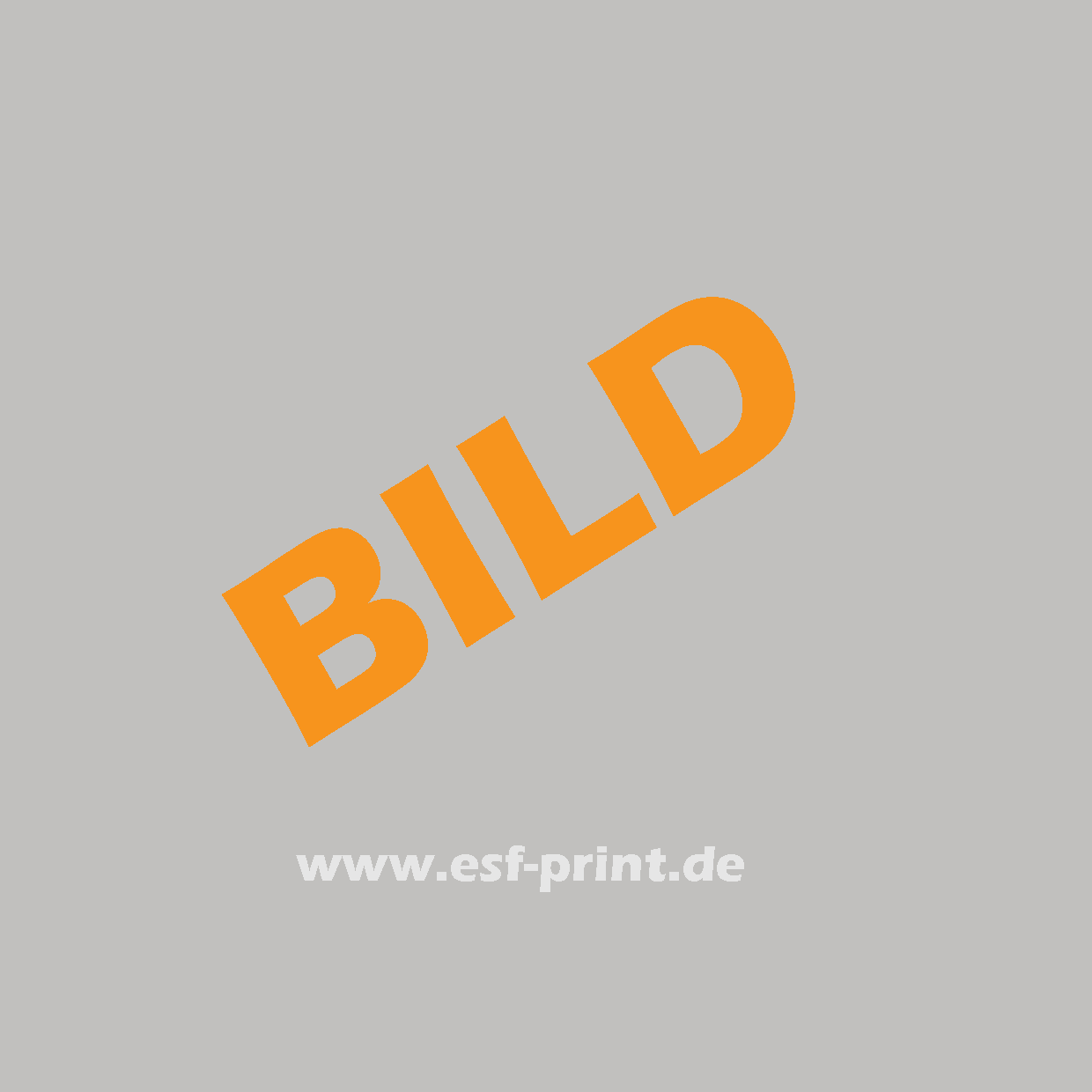 eu pede mollis pretium. Integer tincidunt. Cras dapibus. Vivamus elementum semper nisi. Aeneaneu pede mollis pretium. Integer tincidunt. Cras dapibus. Vivamus elementum semper
Stammbaum
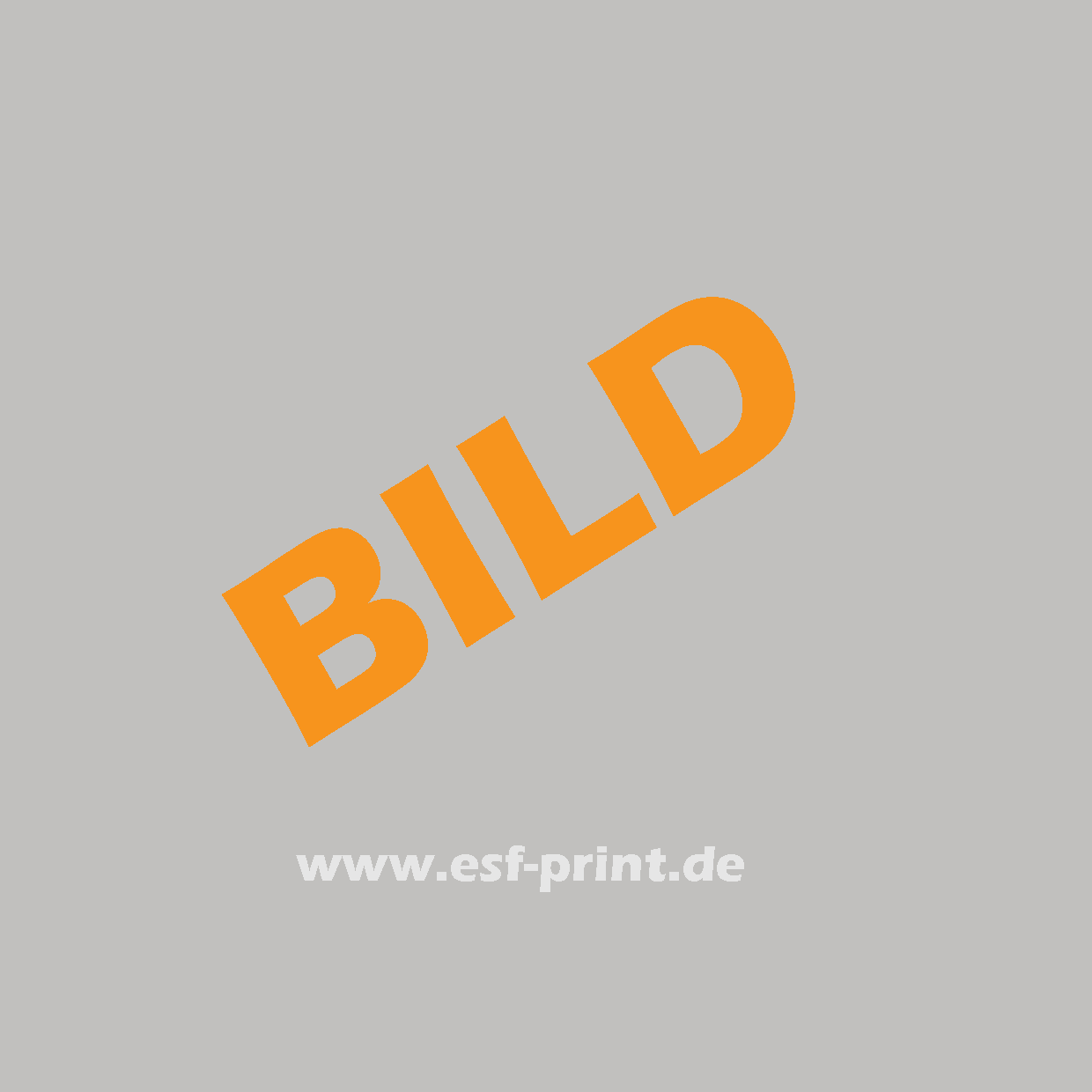 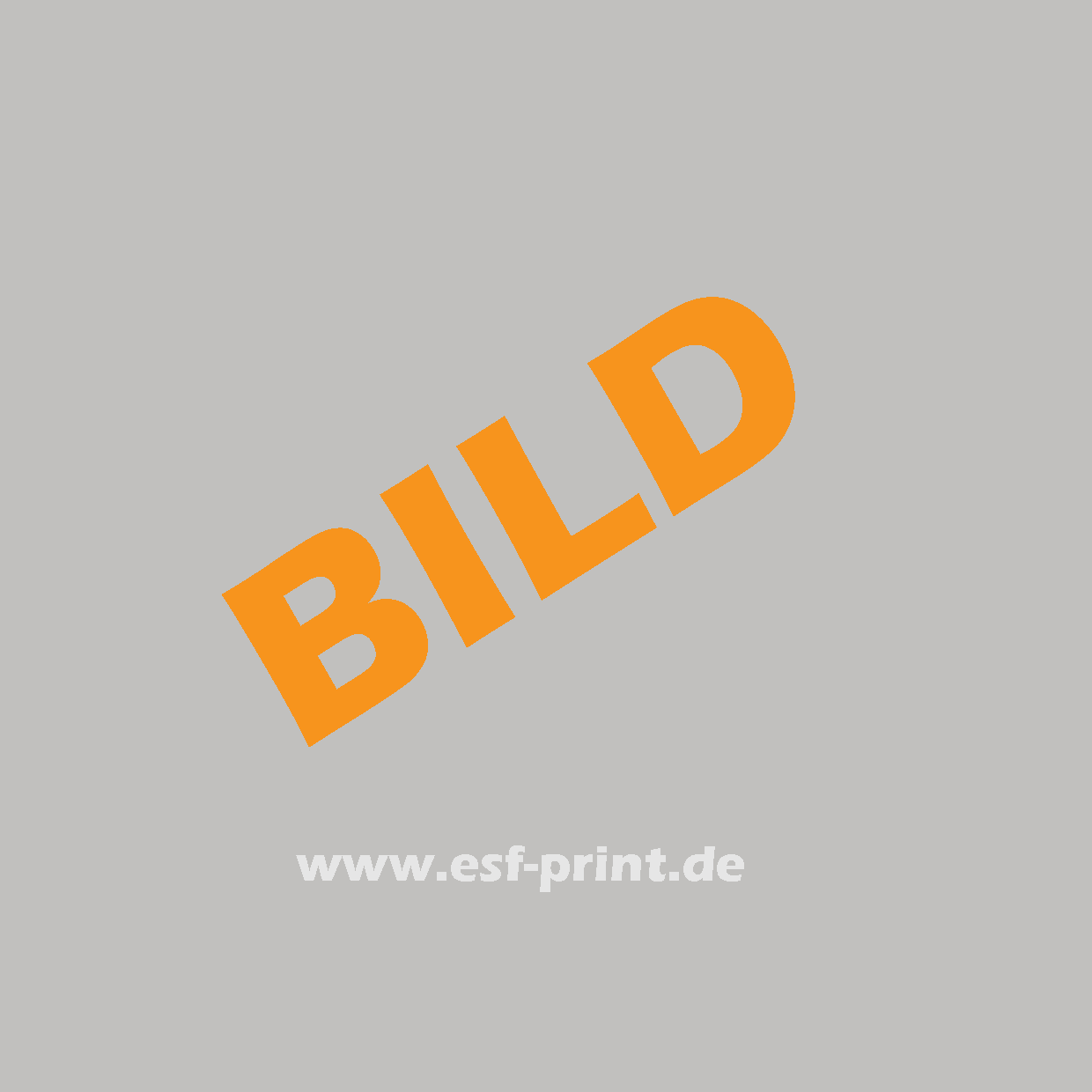 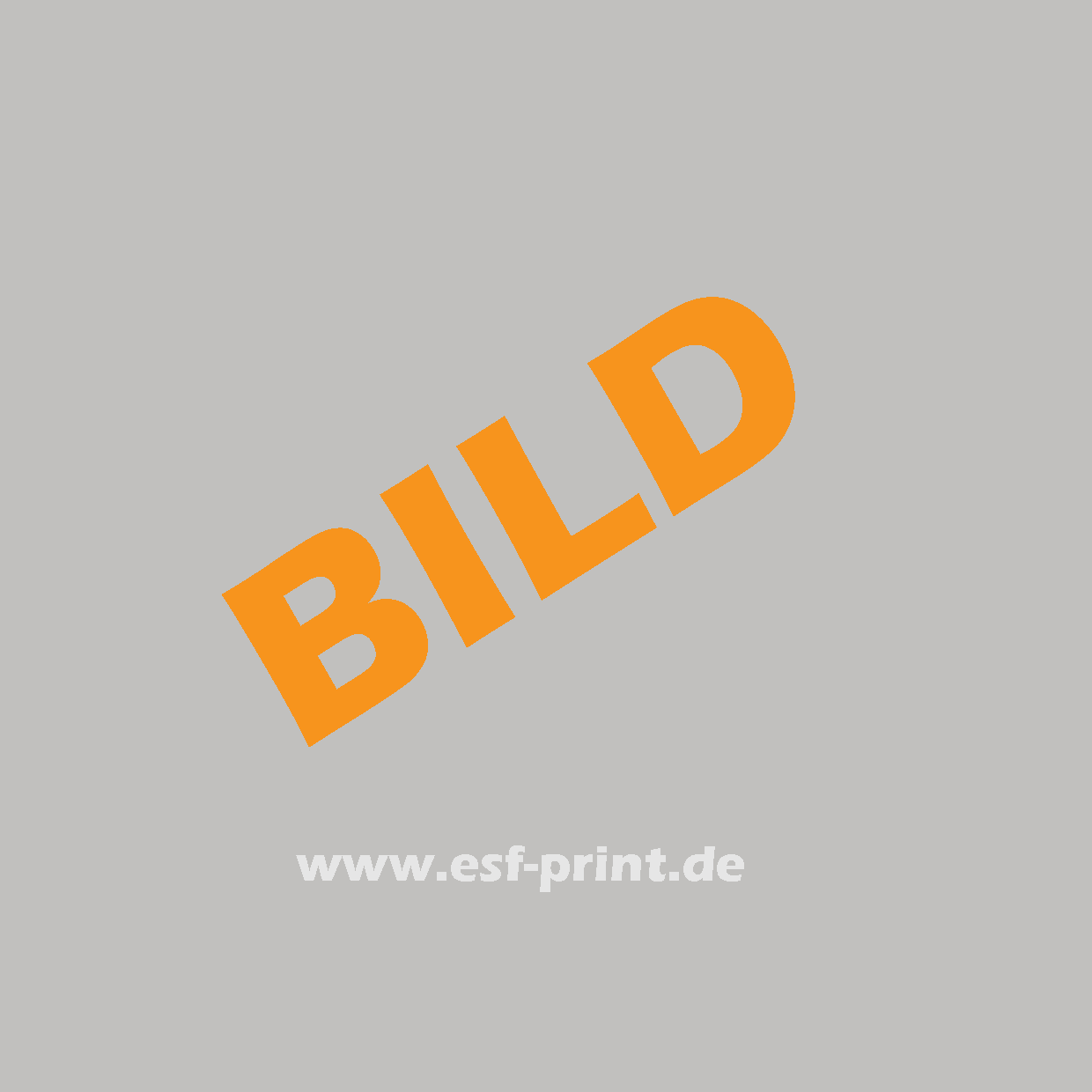 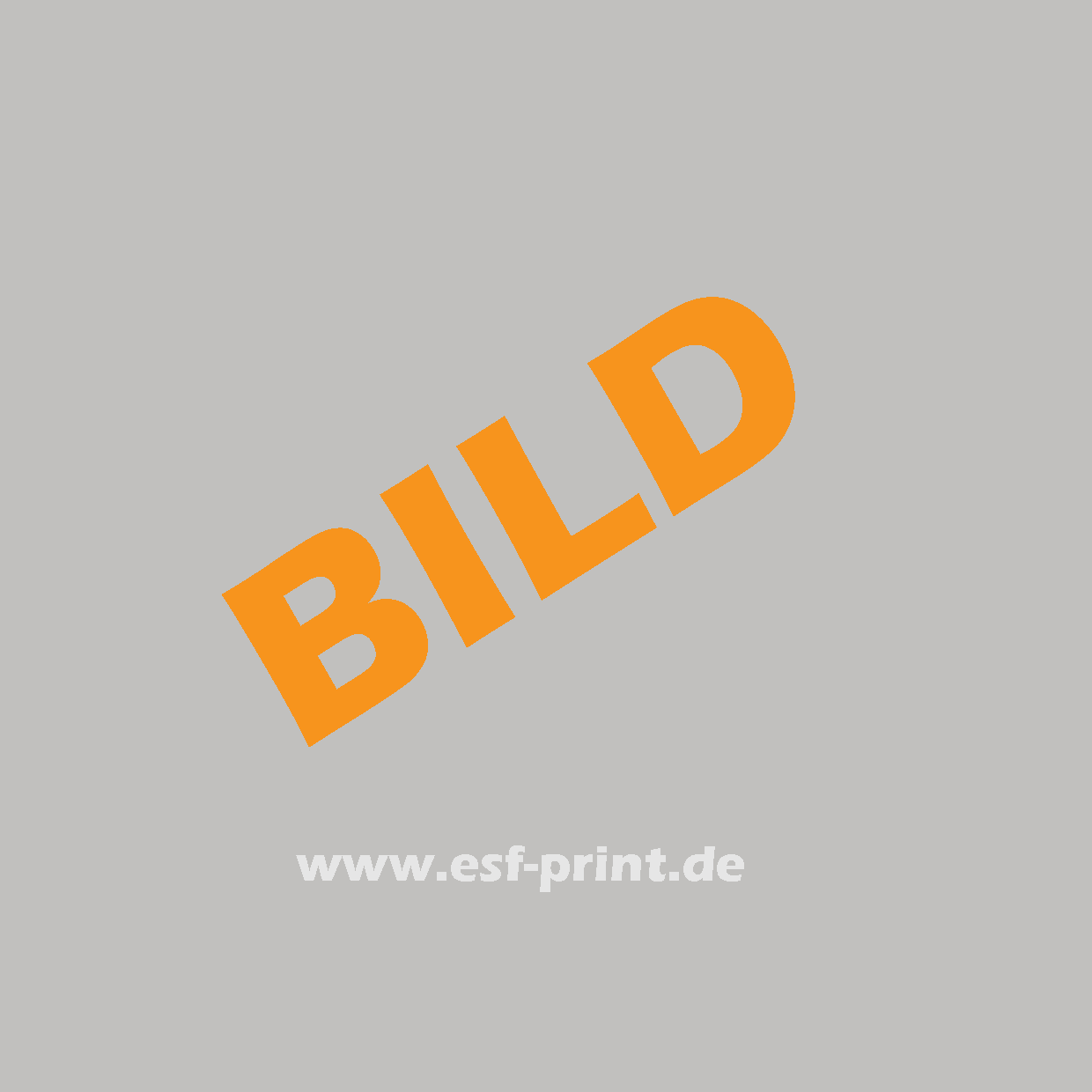 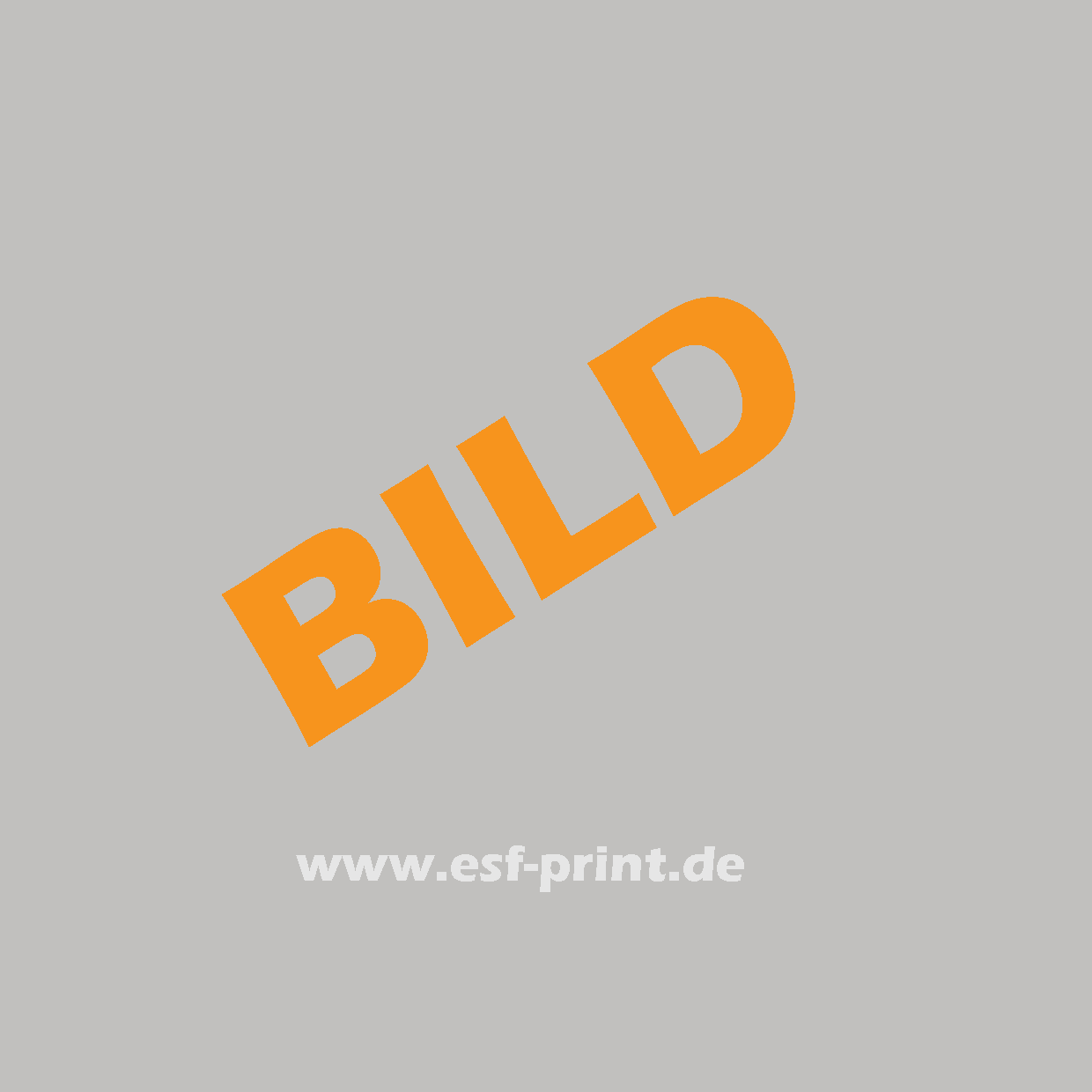 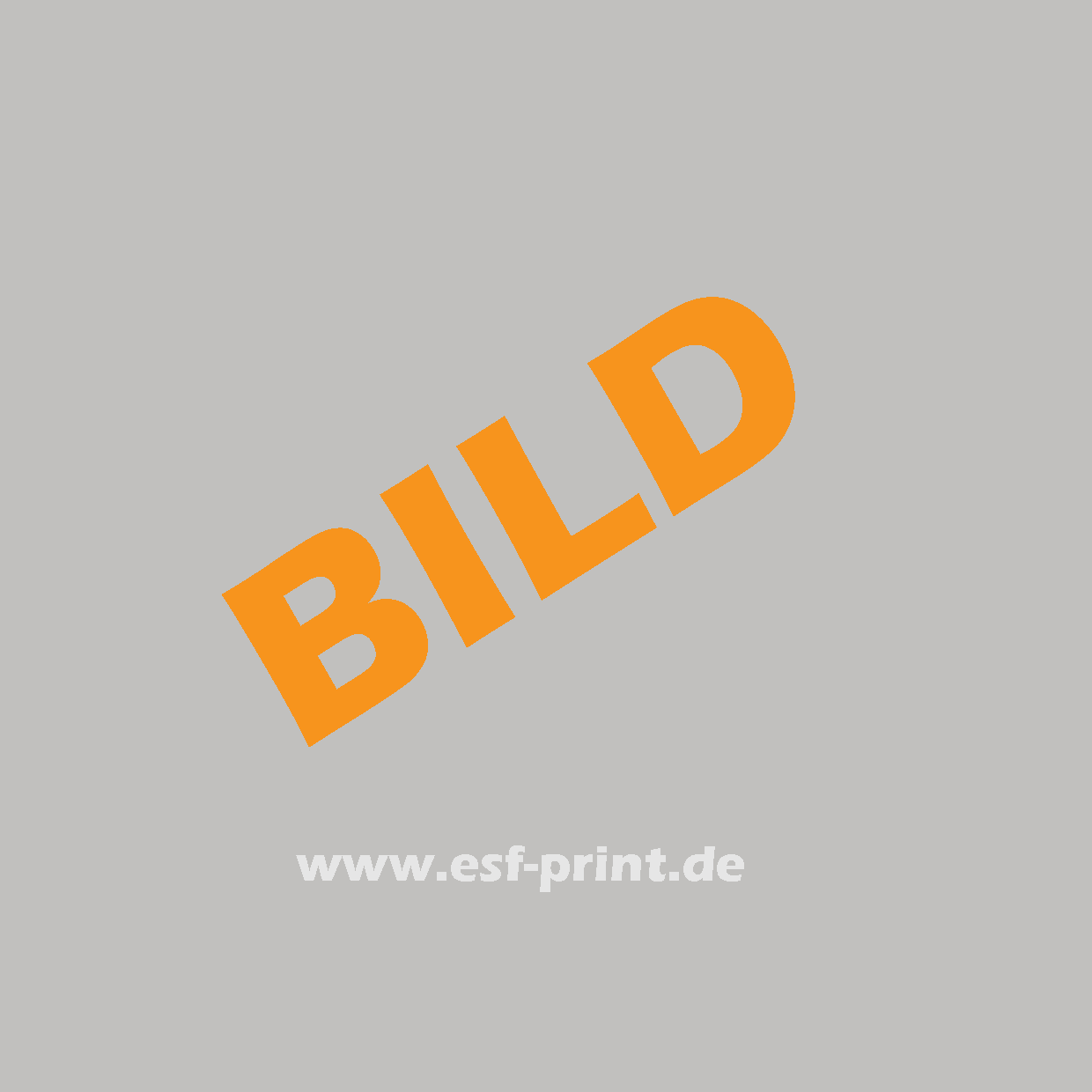 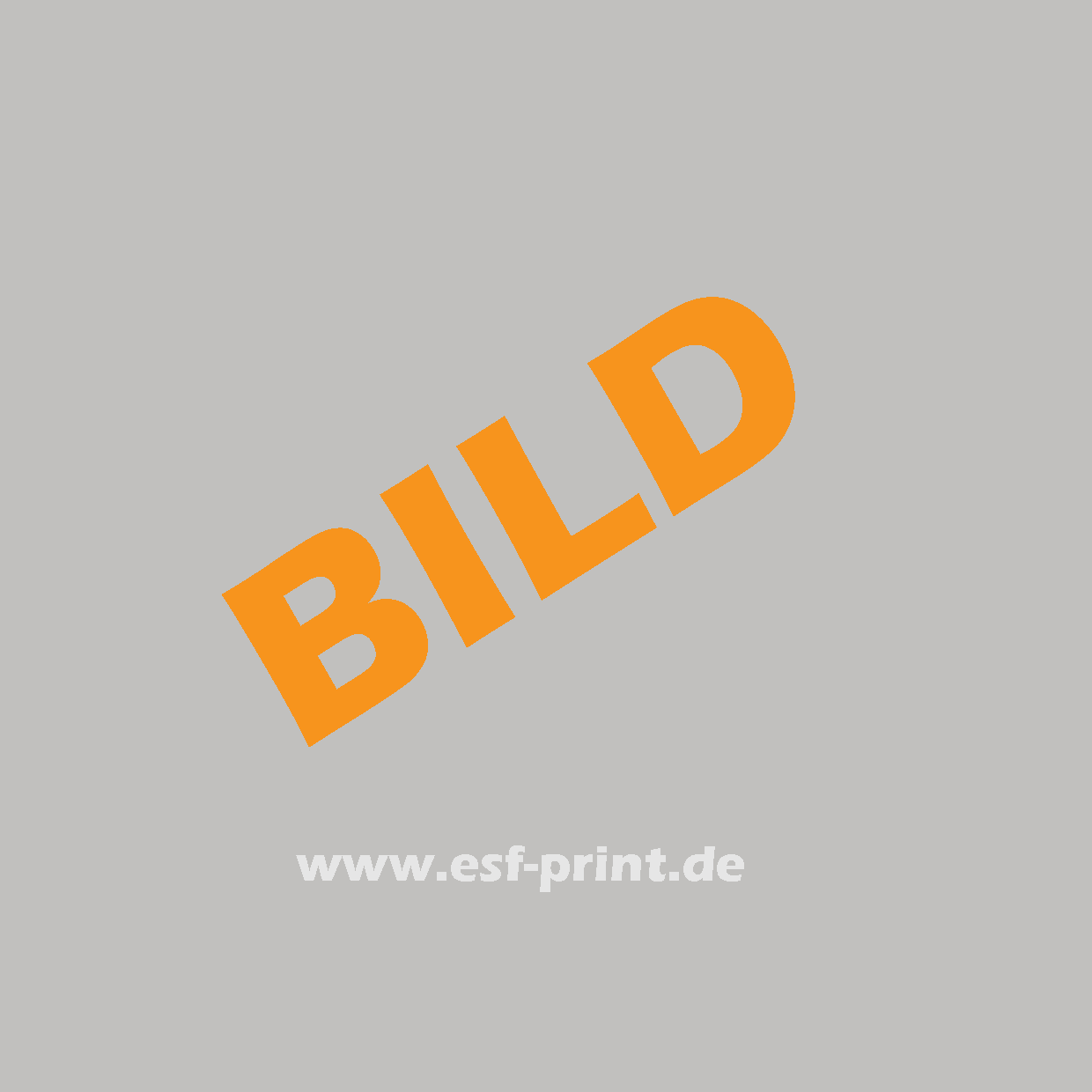 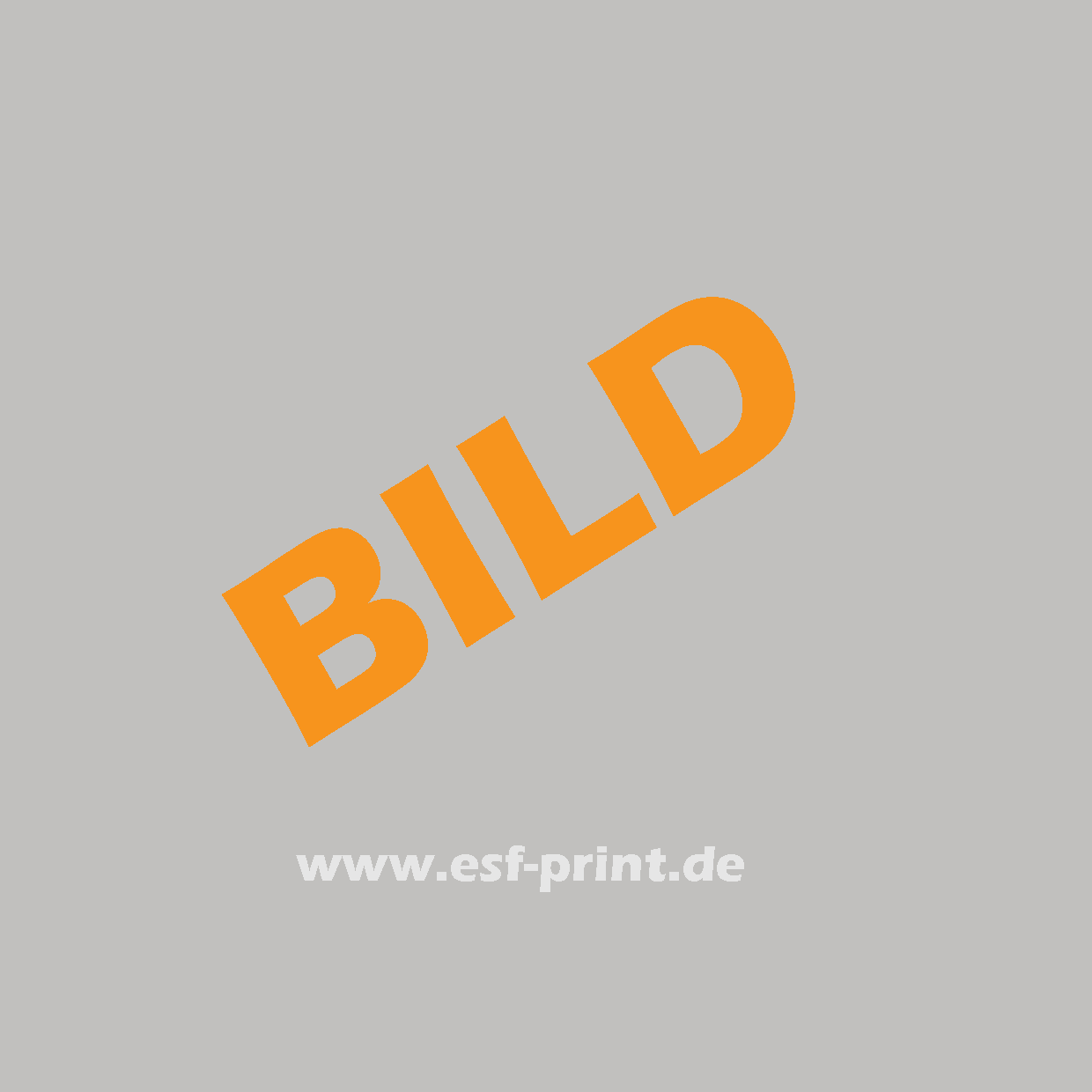 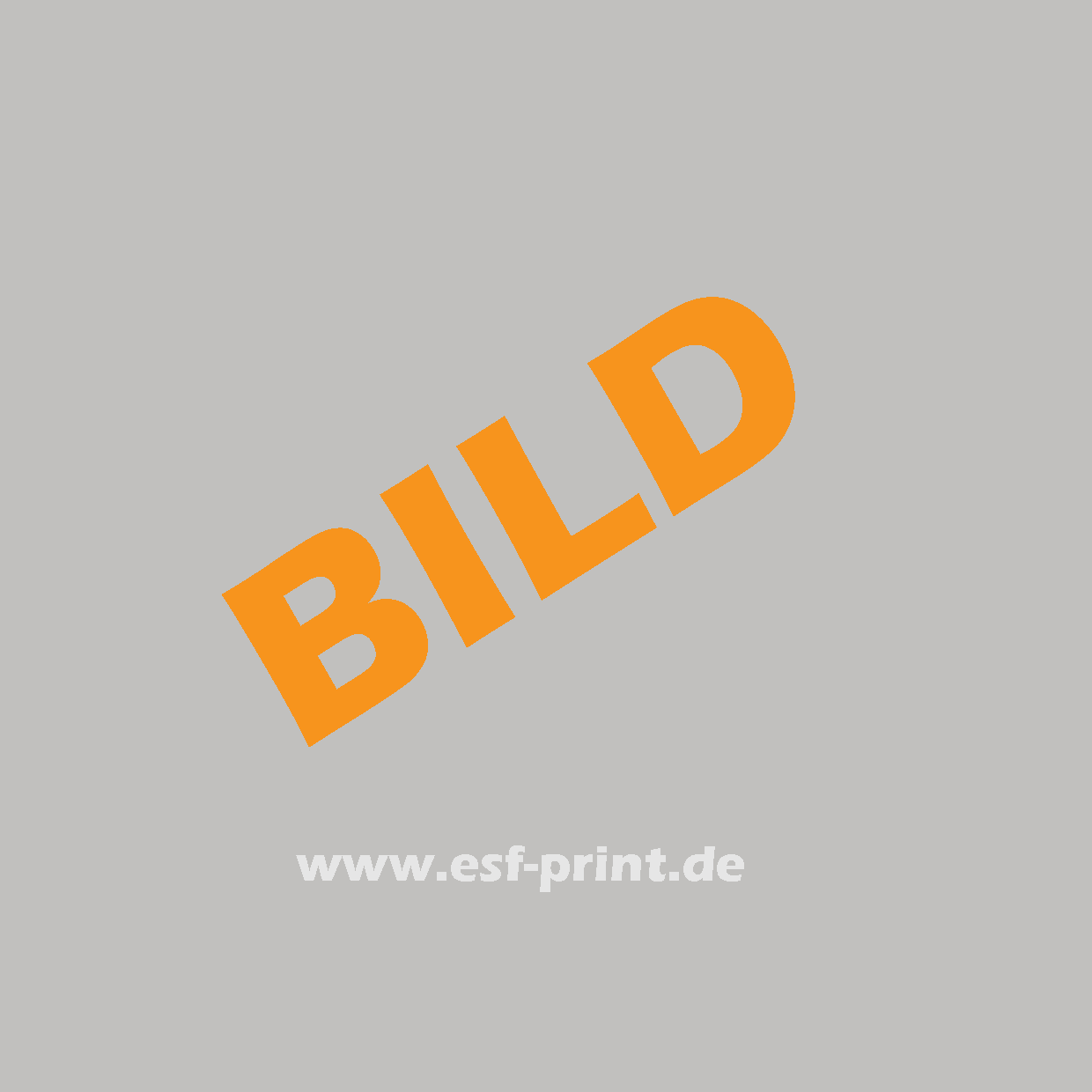 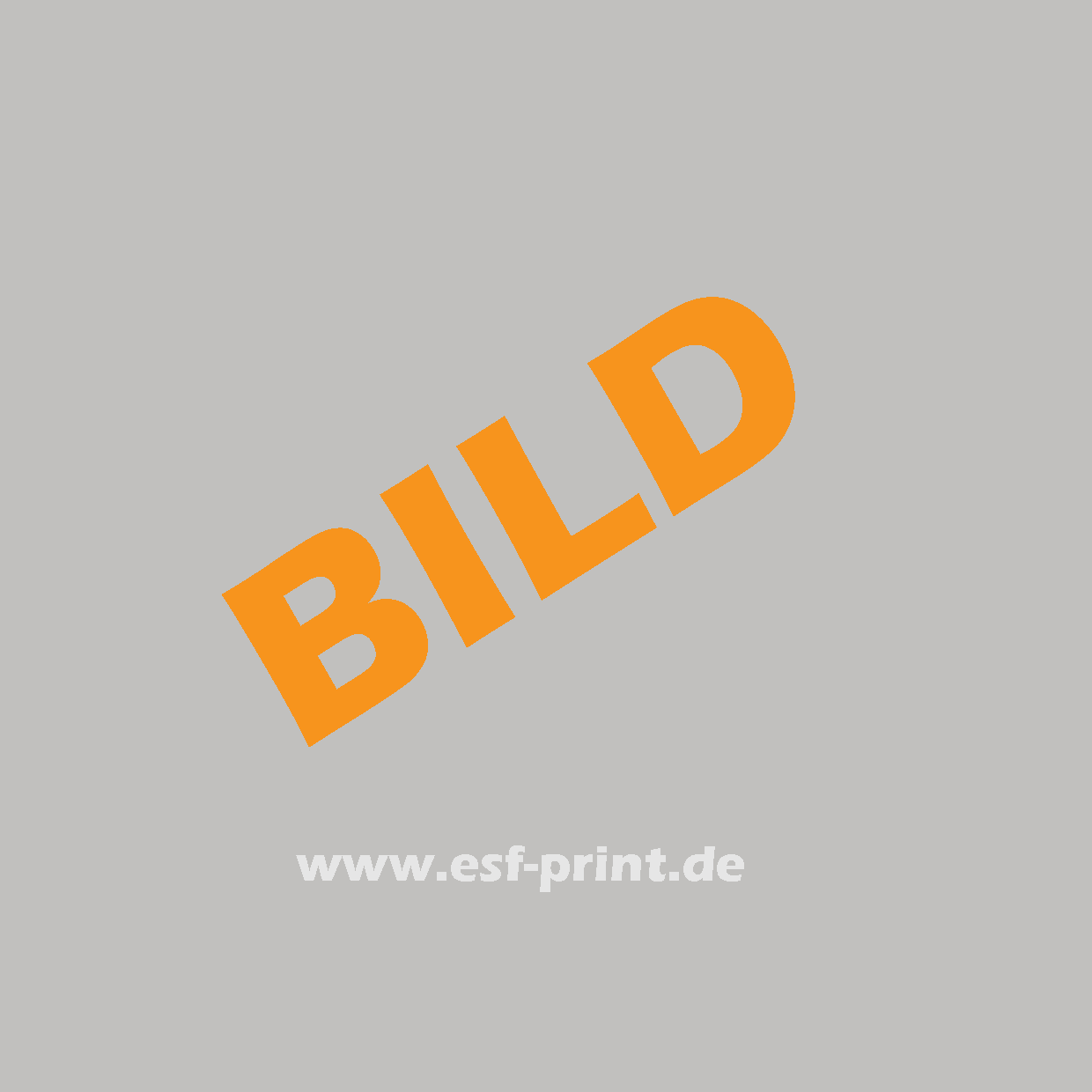 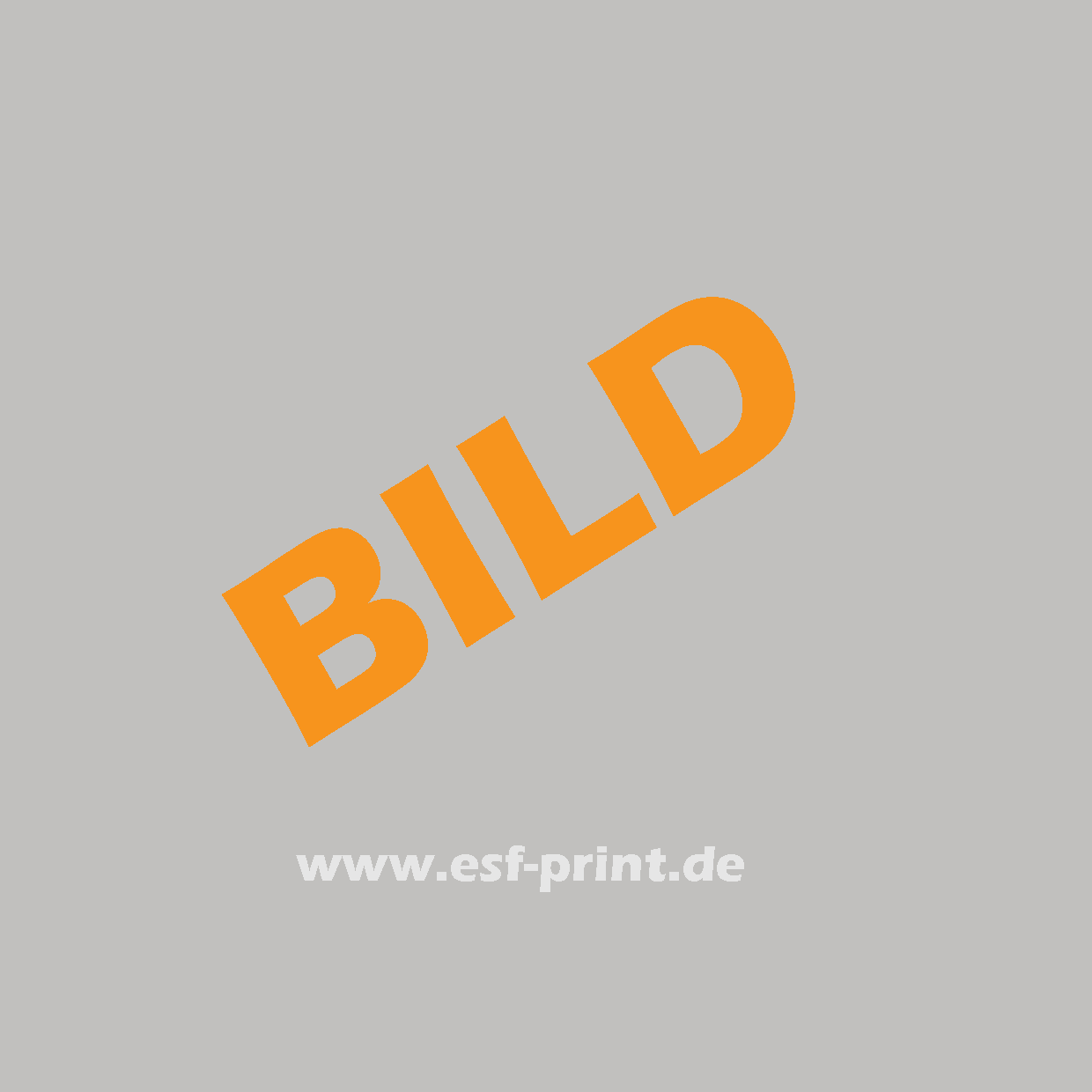 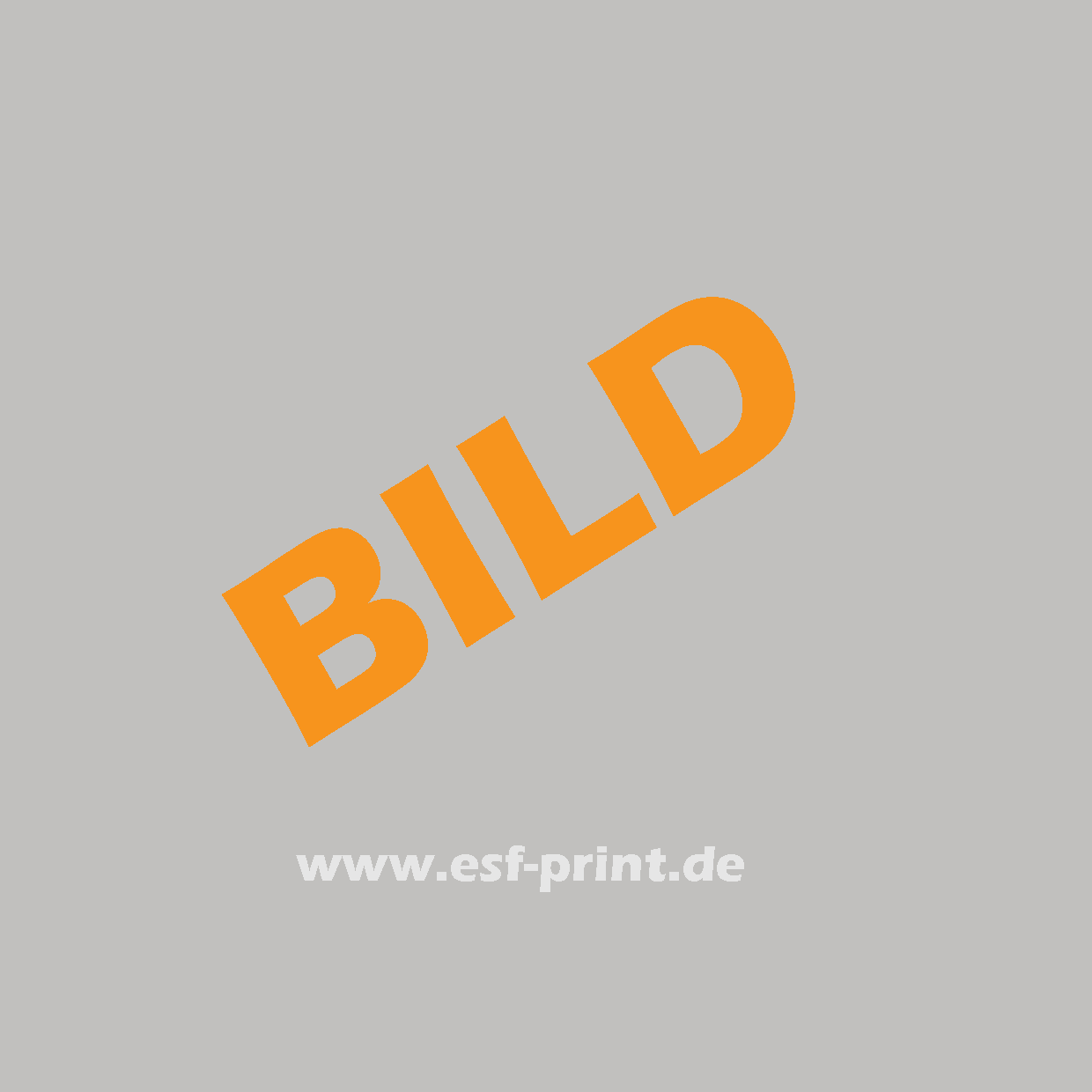 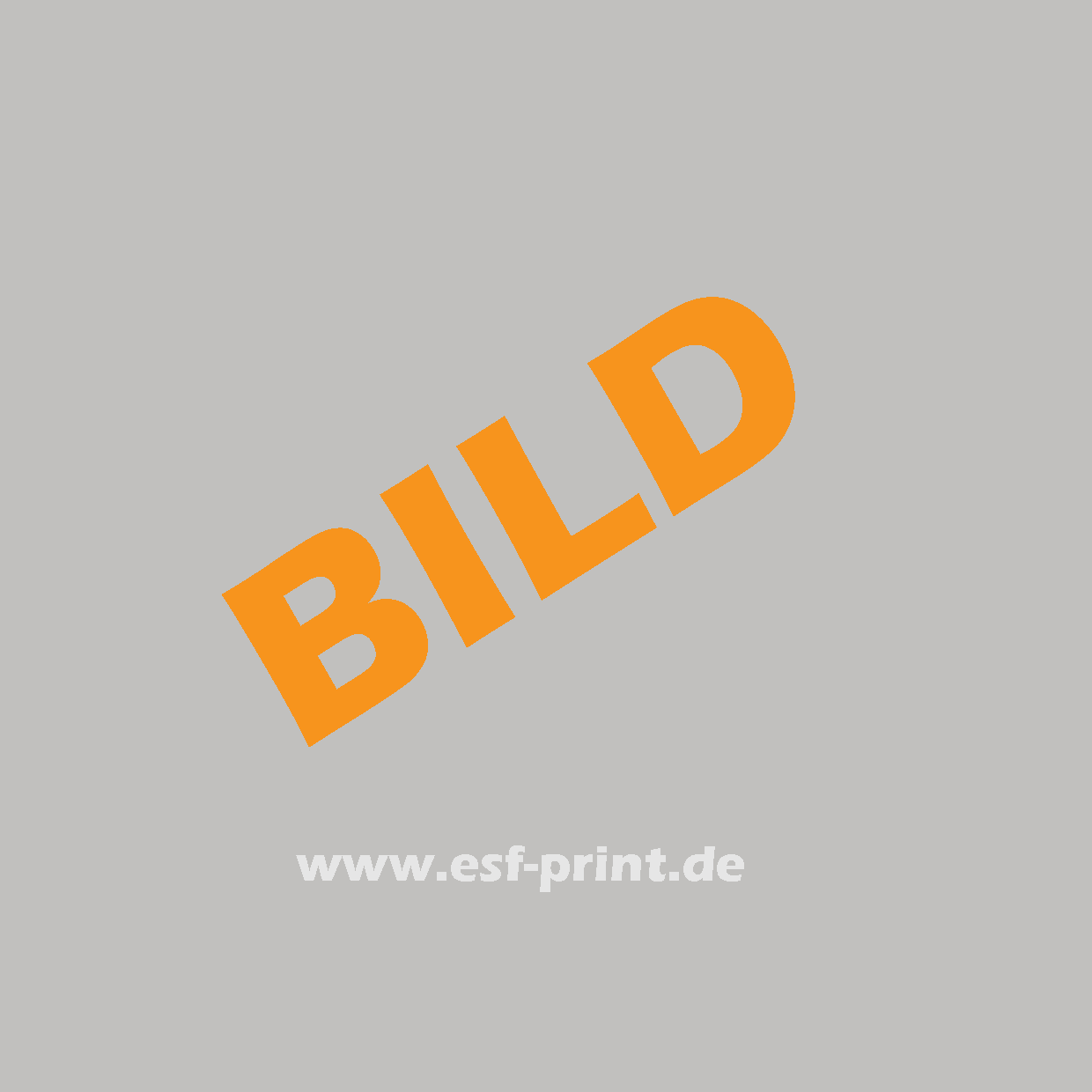 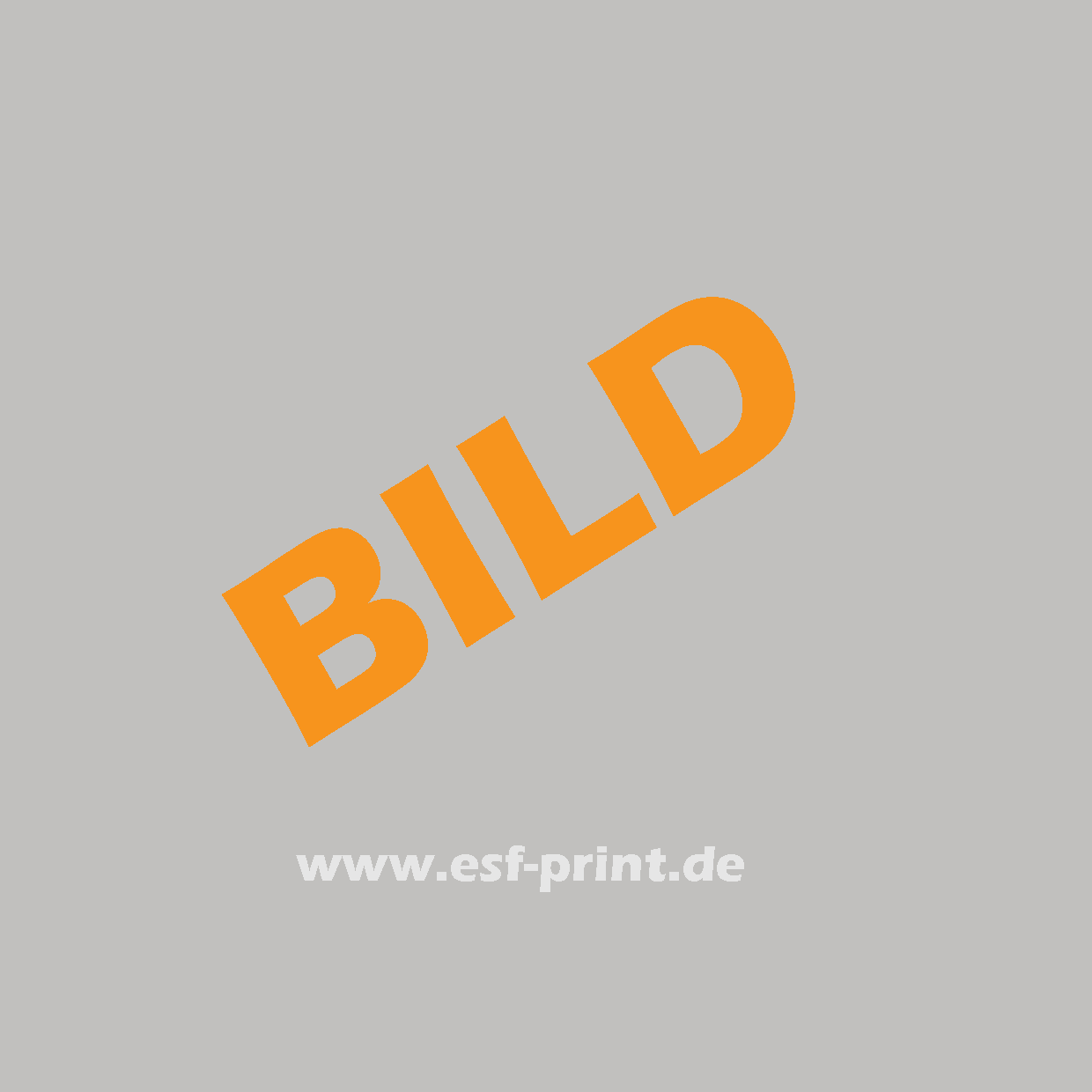 DANKE
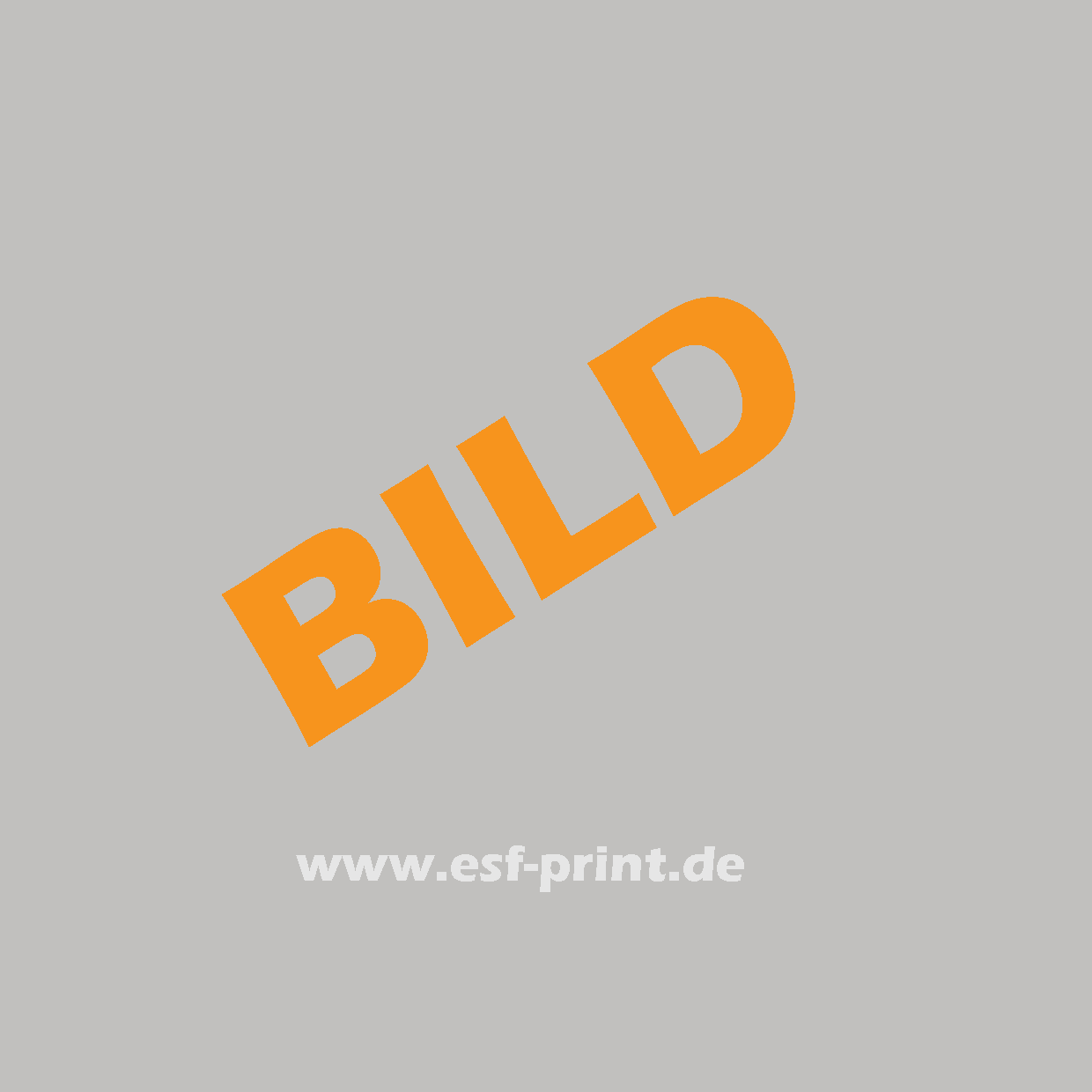 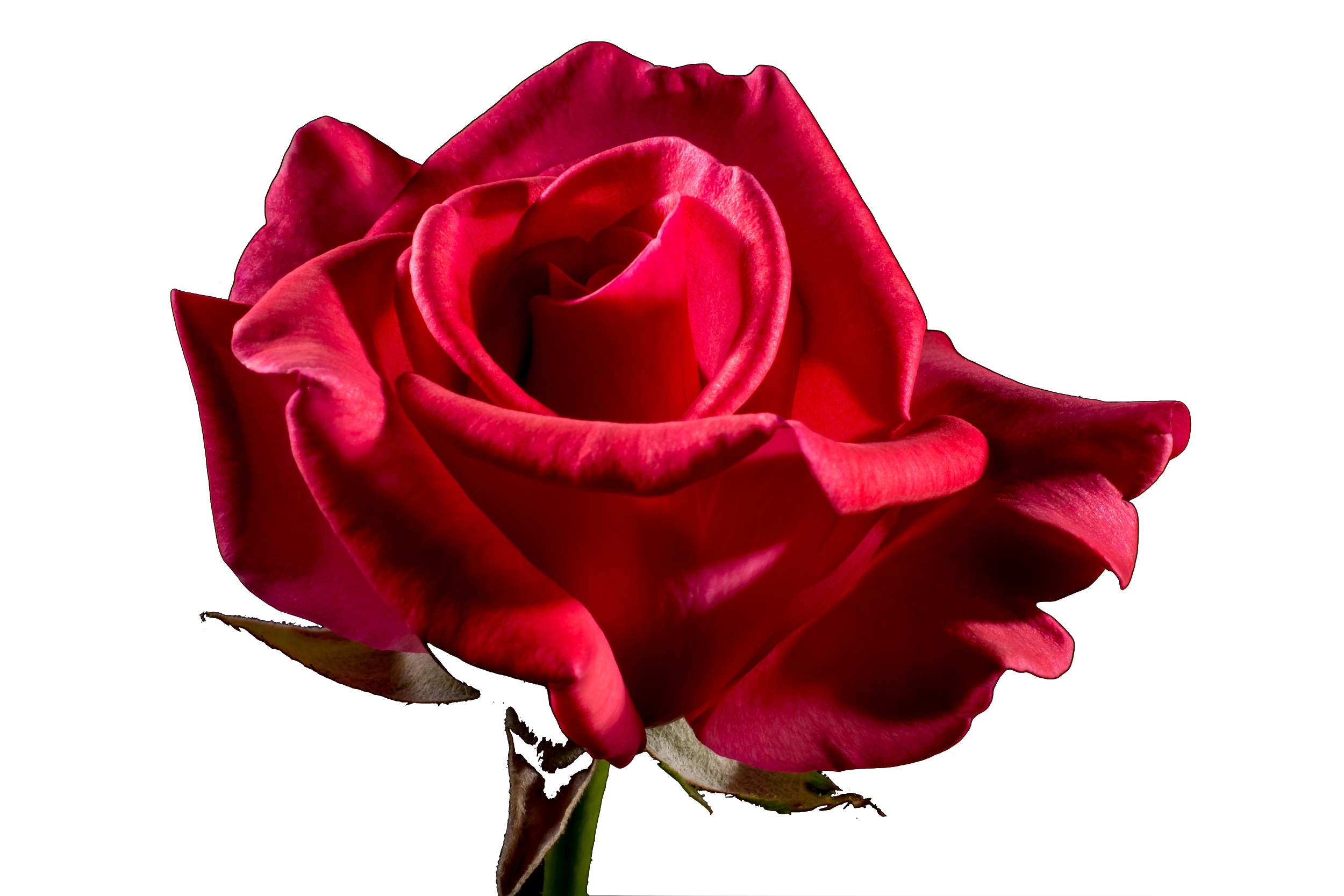